Mixed Starters on Macbeth
Write Down What You Know
Recap

Who was James I betrothed to and what happened to her?

What book did James I publish in 1597 and what was it about?

In which year was the Witchcraft Act passed and what did it entail?

Within the context of witchcraft, what is a ‘familiar’?

In what ways is the stormy weather significant in A1-S1?
Recap

Cite a piece of evidence that shows James I feared witches

Write down two reasons why the weather is stormy in A1-S1

Retrieve two quotes that show Macbeth fought bravely in A1-S2

Explain how Duncan rewards Macbeth

Write down the three prophecies that the Witches make in A1-S3
Make the Corrections

Three witches plan to meet Macbeth, a warrior and Thane, after an uprising against king duncan. As the victorius Macbeth and Banquo cross a heath, the witche’s appear to them. 

They adress Macbeth first as thane of glamis (his current title), then as Thane of Cawdor (the title of one of the rebels) and finally as King. They also tell banquo that his descendants shall be kings. 

The witches vanish and noblemen approach Mcbeth to tell him that duncan has named him the knew Thane of Cawdor
Source: British Library
Make the Corrections

Macbeths tragic flaw (hamartia) is his exessive ambition.

malcolm is named the Prince of Cumberland by duncan.

Mcbeth likens him to a step he ‘must fall down, or else o’erleap.

Macbeth vow’s to hide his ‘black and deap desires.’

Lady Macbeth also apeals to the darknes – ‘come thick night’.

Macbeth conceedes Duncan has bean so ‘clear in his great office’.

After having doubts Macbeth eventualy declares he is ‘settled’.
Make the Corrections

Dramatic Ironey	

Soliloquey		

Audiance		

Theater	

Shakespear
Retrieve Quotations
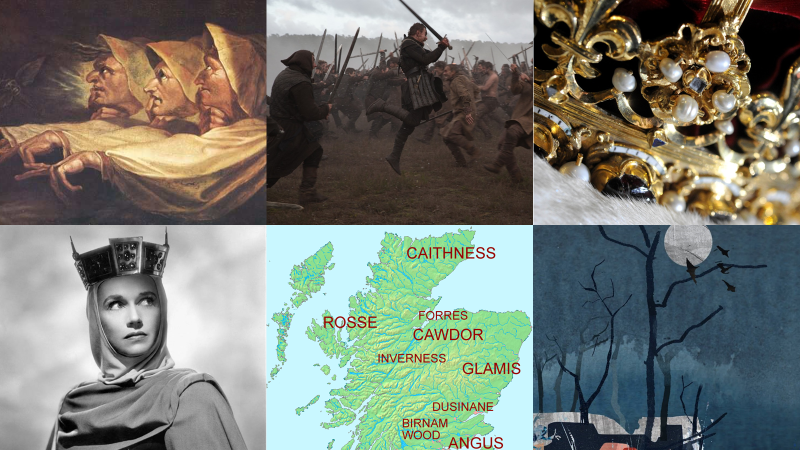 Think of Related Words

A

B

D

F

L

M

T
W
Think of Similarities
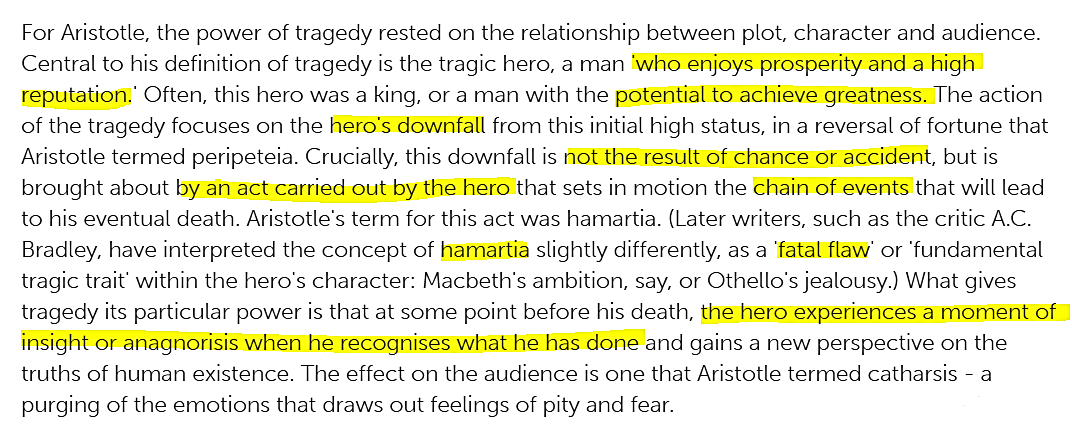 Source: EMC magazine
Identify Who and When

‘Methought I heard a voice cry ‘Sleep no more!’’

‘Approach the chamber, and destroy your sight’

‘Thou hast it now: king, Cawdor, Glamis, all’

‘Thou art too like the spirit of Banquo: down!’

‘Did you say all? O hell-kite! All?’

‘What, will these hands ne’er be clean?’

‘I’ll fight till from my bones my flesh be hack’d!’
Identify Who and When

‘As cannons overcharged with double cracks’

‘That is a step on which I must fall down, or else o’erleap’

‘That I may pour spirits in thine ear’

‘I dare do all that may become a man’

‘A little water clears us of this deed’

‘O full of scorpions is my mind, dear wife’

‘Horrible sight!’
Find the Evidence

Macbeth regrets killing Duncan

Lady Macbeth calls Macbeth a coward

Macbeth stops confiding in Lady Macbeth

Macbeth grows increasingly paranoid
Find the Evidence

Macbeth fights bravely against two rebel armies

Macbeth has doubts about killing Duncan

Lady Macbeth reacts angrily towards Macbeth

Macbeth becomes increasingly isolated
Find the Evidence
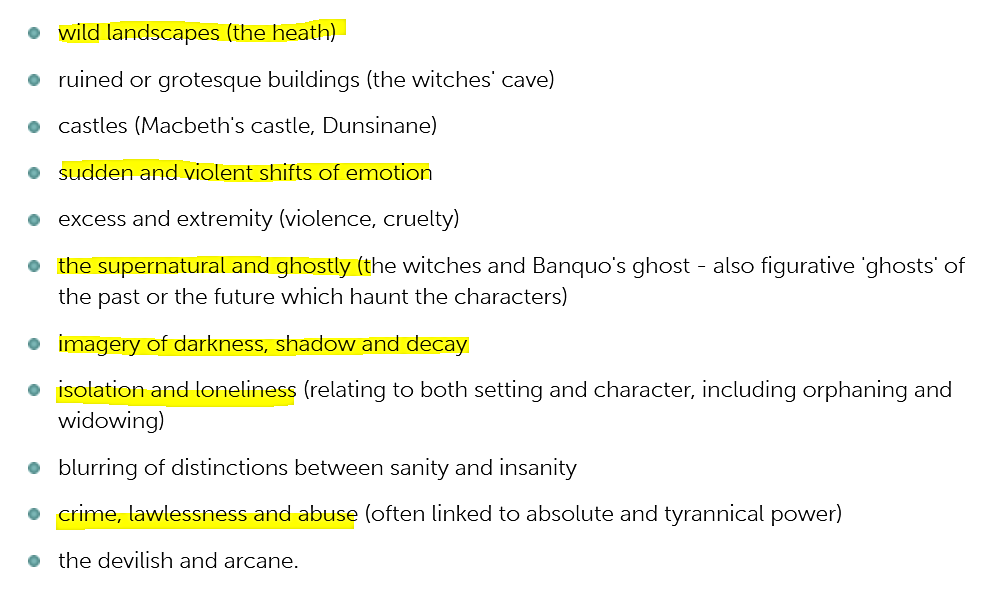 Finish the Sentences

Lady Macbeth is presented as…

This is shown by…

Act 1

Act 2

Act 3
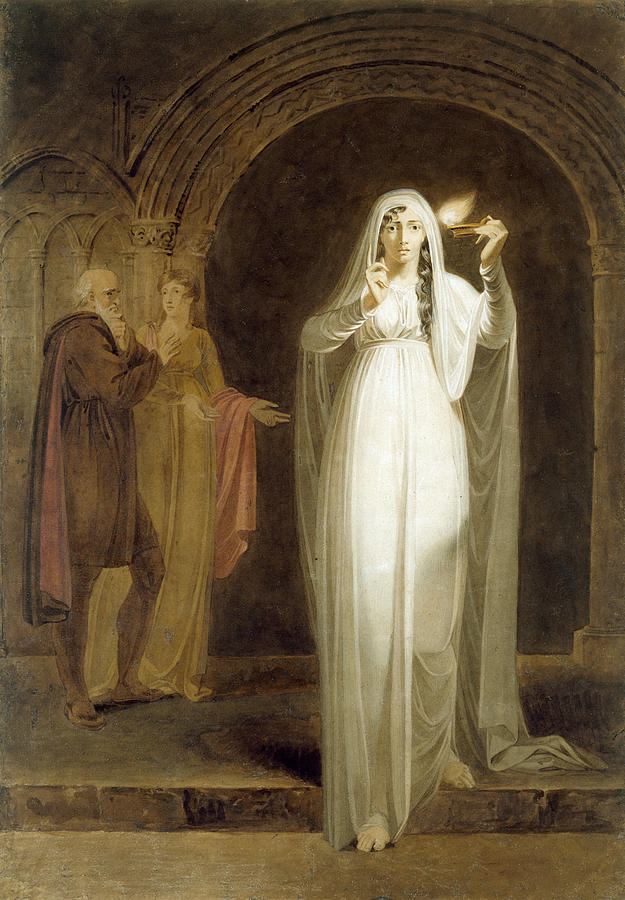 Finish the Sentences

Macbeth is presented as…

This is shown by…

Act 1

Act 2

Act 3

Act 4

Act 5
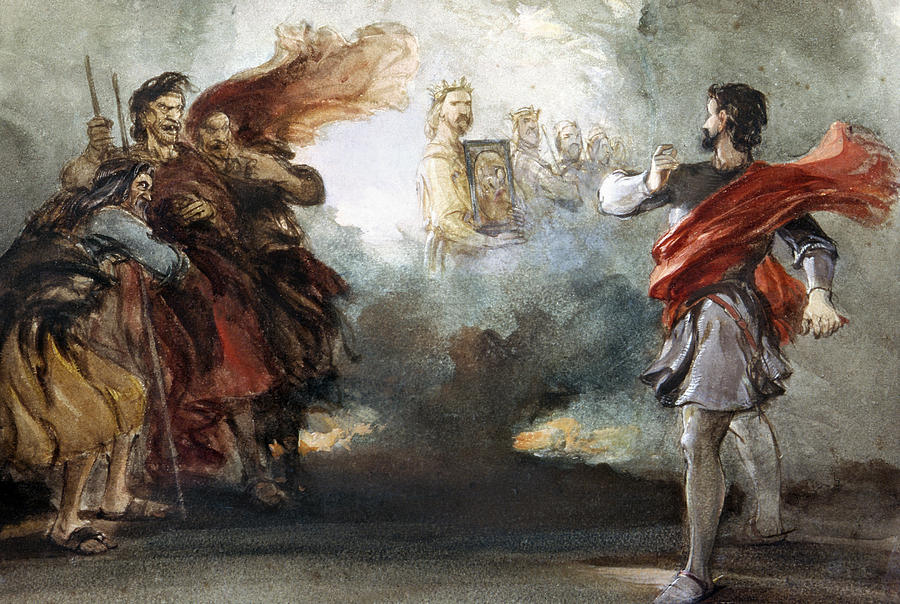